Module 7.10
Dupuytren’s disease treatment
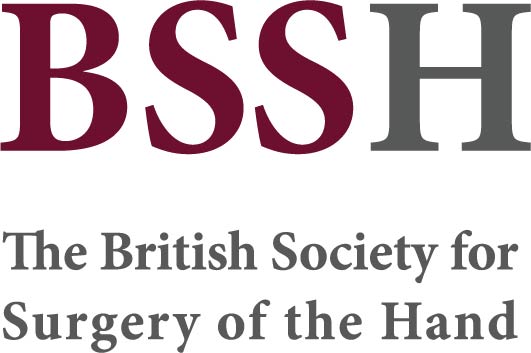 Objectives

Outline the natural history of Dupuytren’s disease.

Discuss the non-operative treatment measures that are available for patients with Dupuytren’s disease.

Outline the surgical options in the management of Dupuytren’s disease.

Discuss the likelihood of disease recurrence and any key considerations for revision surgery.
March 2024